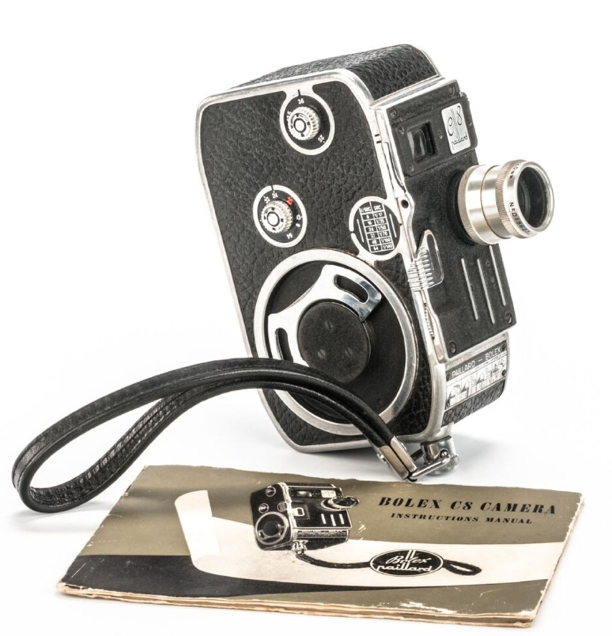 Dr. Philip Harris

Programme leader BA (Hons) Photography
University of Derby
United Kingdom


Cine 8mm Workshop for University of Calgary
Monday 3rd February 2020
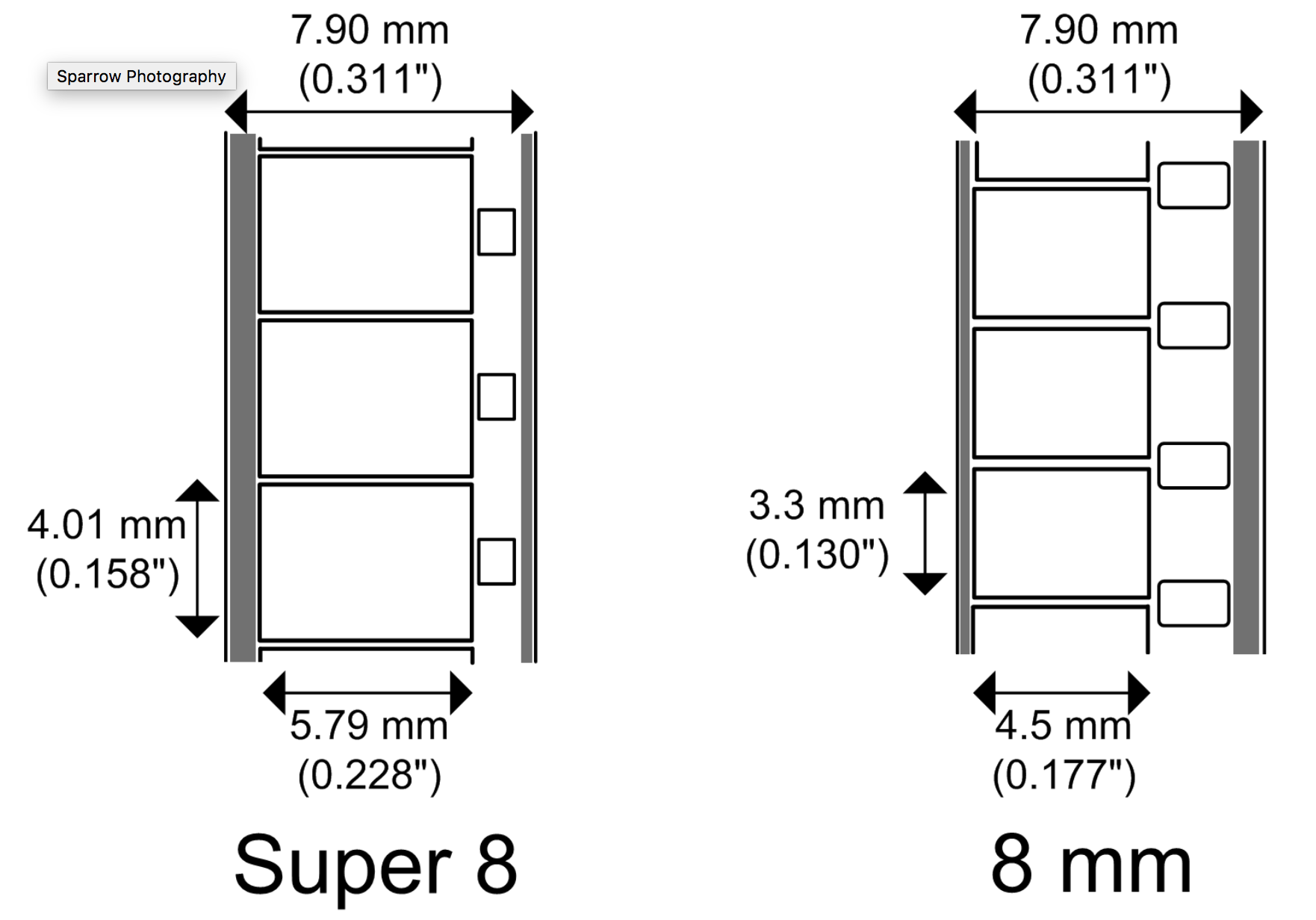 A Profound Difference
Installation with 8mm film footage, eight Eumig 8mm film projectors, polling booths

FORMAT19 International Photography Festival

https://vimeo.com/349094205


KALBA
https://vimeo.com/360749732
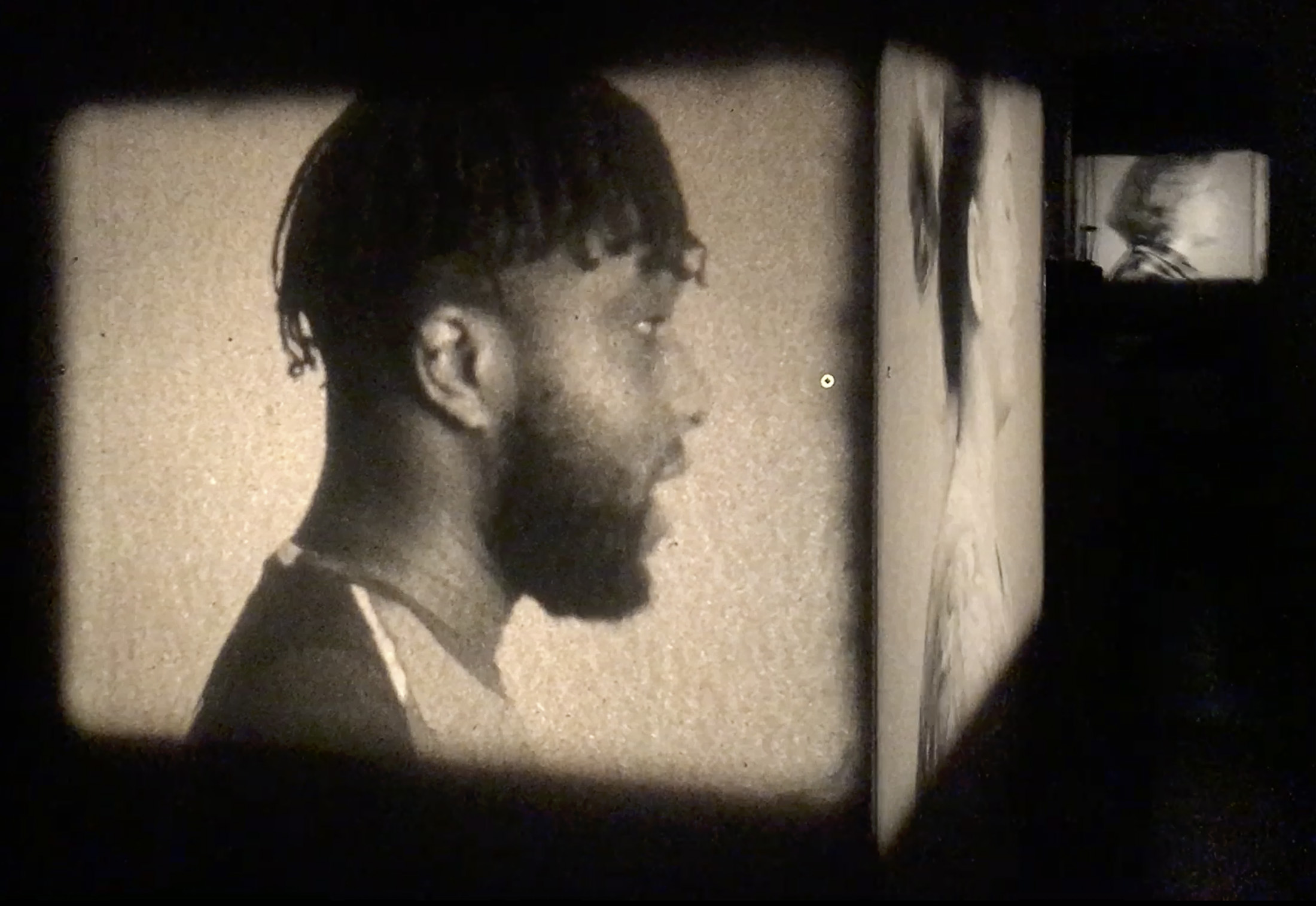 A Profound Difference – Young Europeans (2nd iteration)
16mm portraits

https://vimeo.com/348239270
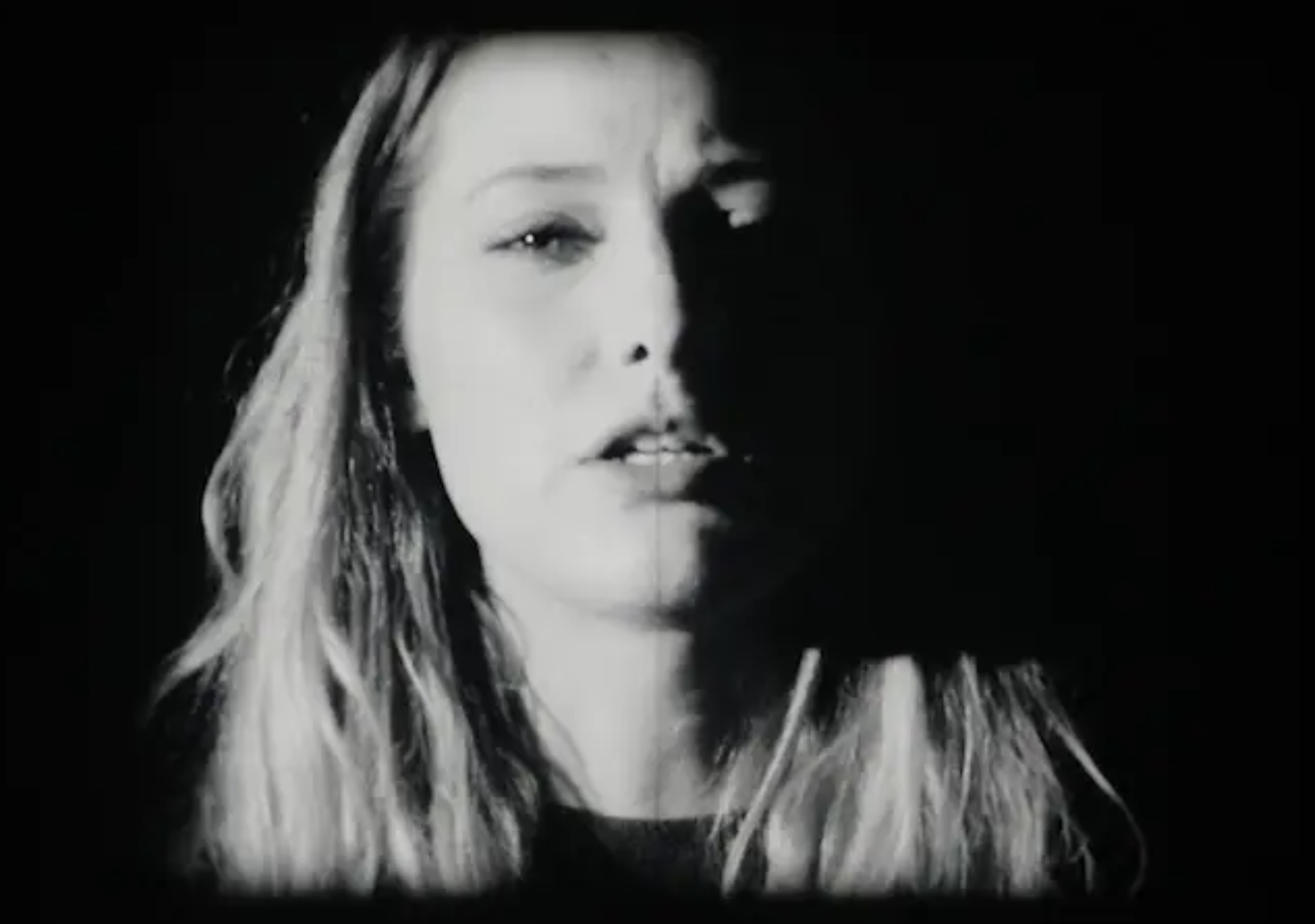 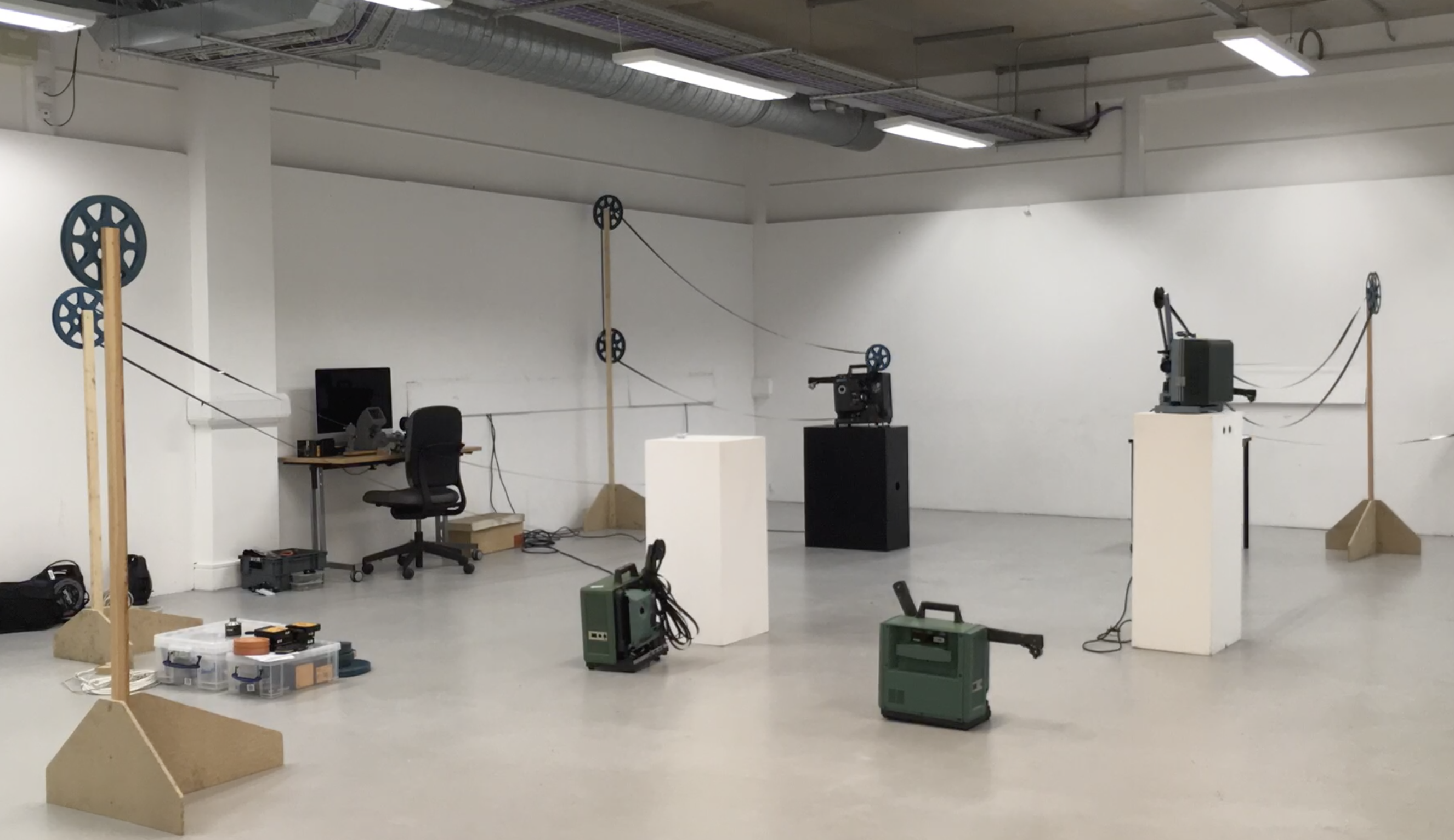 River-Film
Installation with 16mm film loops and projectors

https://vimeo.com/344579307

https://vimeo.com/344585718
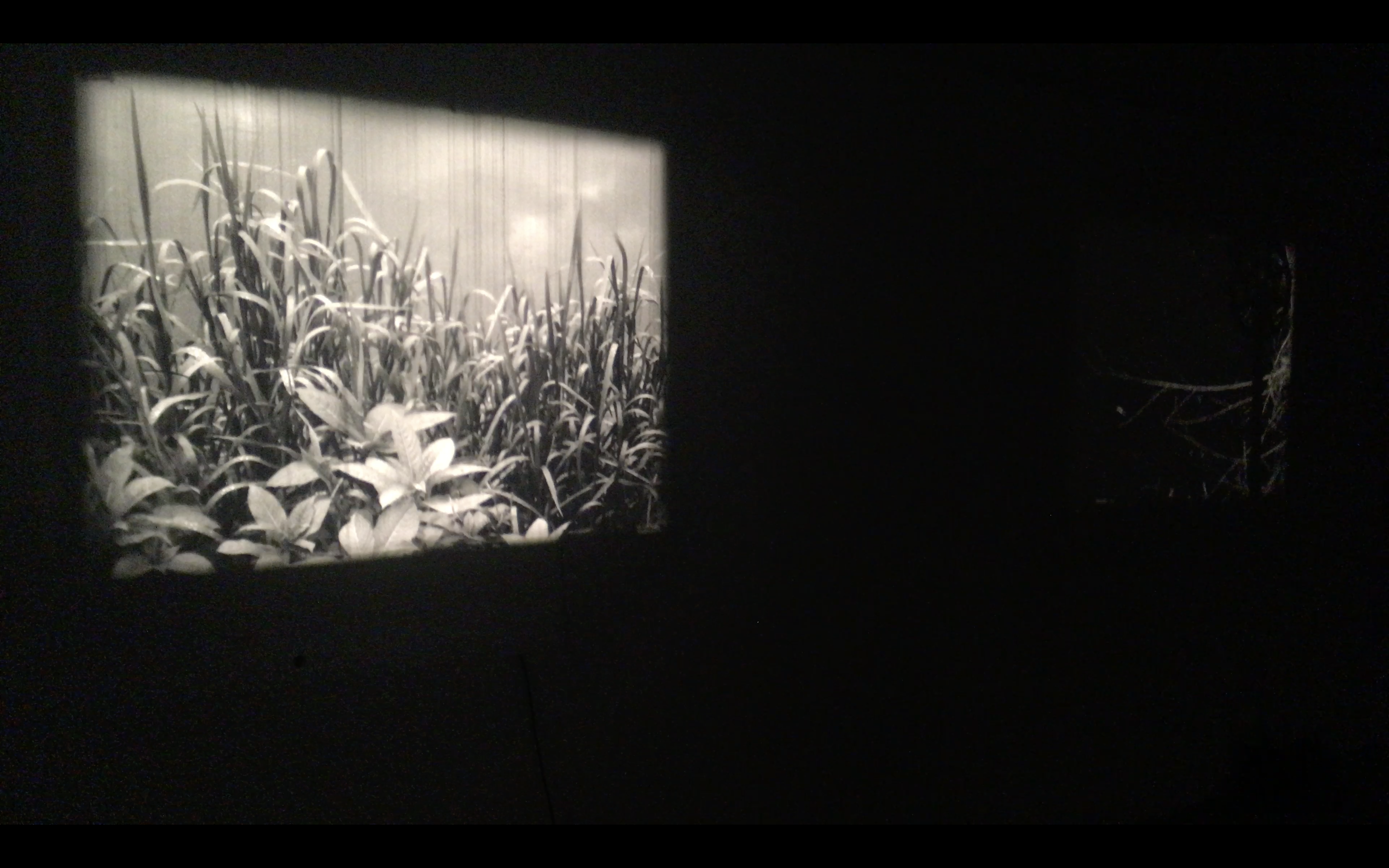 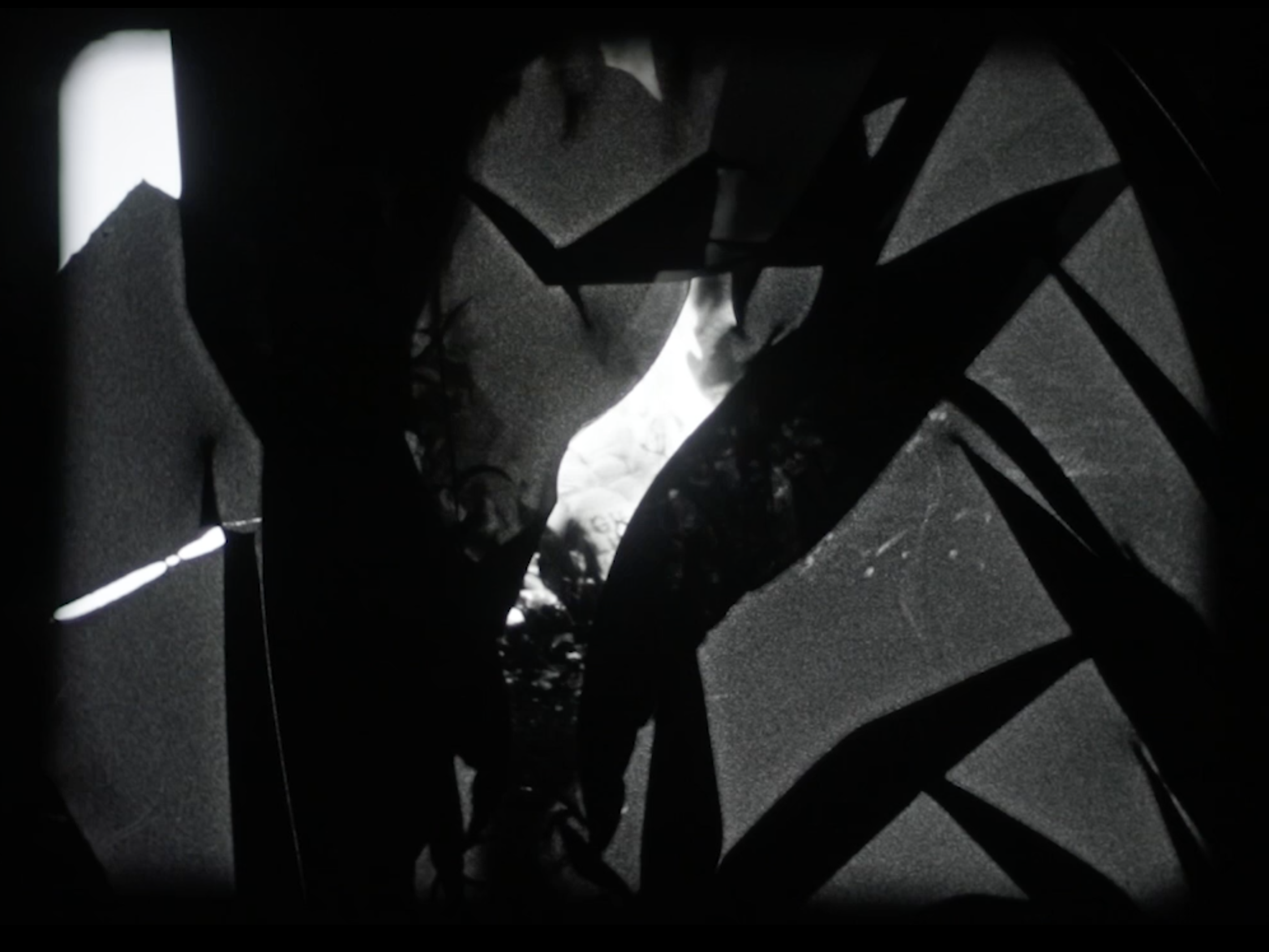 Bonfire
16mm film

https://vimeo.com/389049560
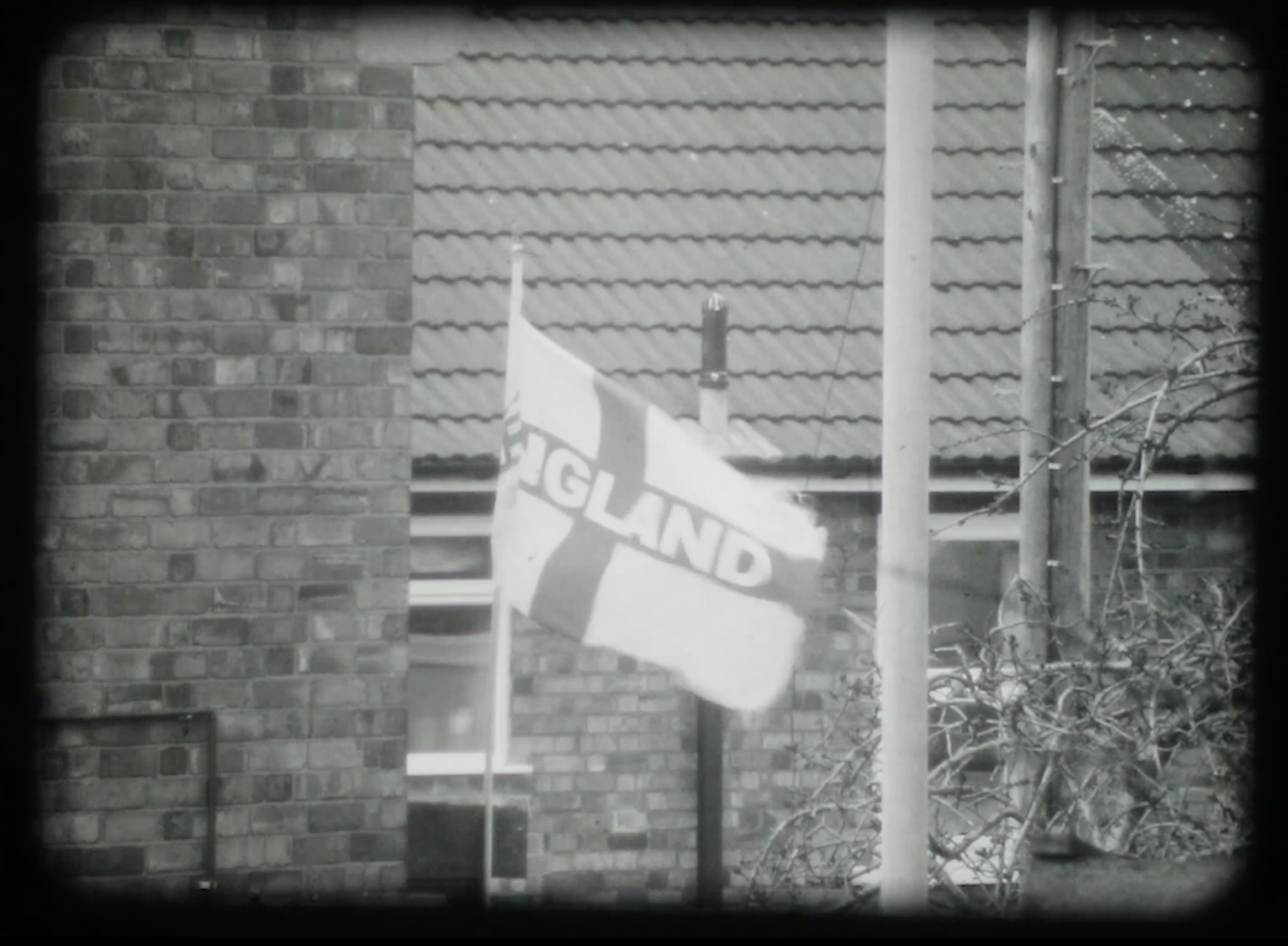 Ngland
16mm film , 4”04’

https://vimeo.com/355106601
Photo basics
Photo basics

Intensity (the strength of the light)

Duration (exposure time)

Sensitivity (ISO)
Photo basics

Intensity (the strength of the light) 	Aperture
Photo basics

Intensity (the strength of the light) 	Aperture

Duration (exposure time)			Shutter speed
Photo basics

Intensity (the strength of the light) 	Aperture

Duration (exposure time)			Shutter speed

Sensitivity 						ISO
Exposure is dependent upon three inter-related factors
Sensitivity
(film speed/ISO)
Intensity 
(Aperture/
f-stop)
Duration
(Exposure time/
Shutter speed)
With cine cameras, shutter speed is replaced by frames-per-second (fps)

Equivalents:

18fps 		1/40 second (I suggest you use 1/30)
24fps			1/60 second
32fps			1/90 second
48fps			1/125 second
64fps			1/200 second
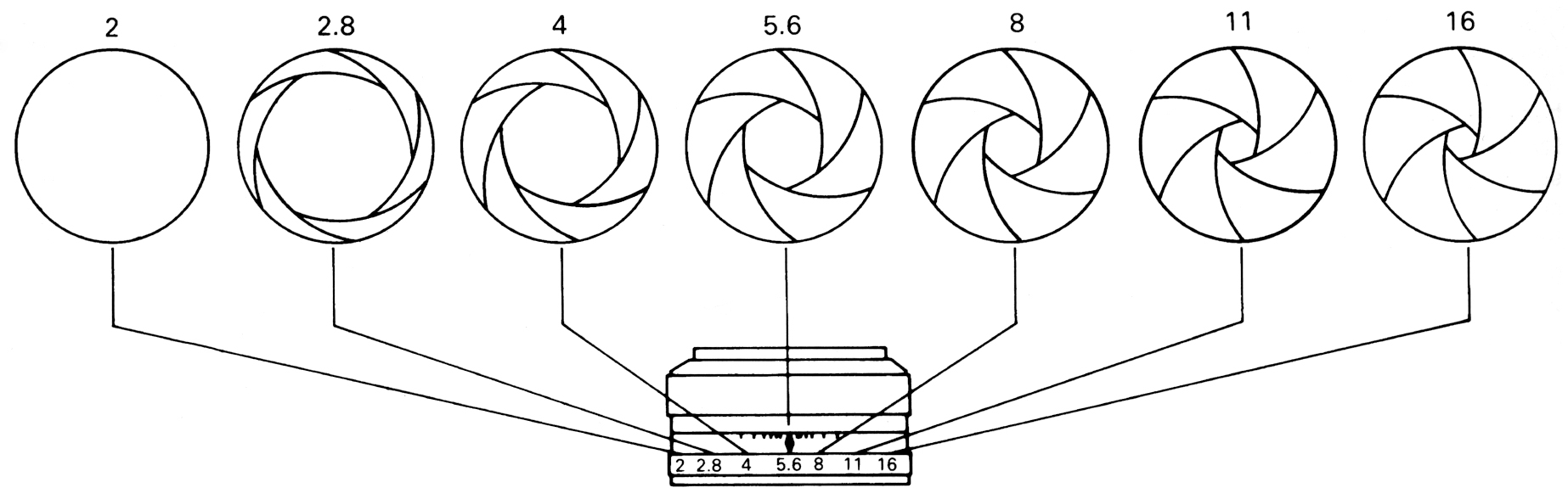 wide                                 medium                                 small

More exposure 			                                            			Less exposure
Brighter image		                                                                      	Darker image


The range of apertures depends on the lens being used